Tobacco Industry Interference duringthe COVID-19 Pandemic in Brazil
Mônica Andreis
Executive Director of ACT Health Promotion
Declaration of conflict of interest
ACT does not receive funds from the following industries: tobacco, food, alcoholic, sugary beverages and pharmaceutical.
According to the Global Index of Tobacco Industry Interference, Brazil increased its score between 2020 and 2021
Activities of Tobacco industry and its allies during the pandemic includes:
	misinformation
	actions of corporate social 	responsability to improve public image
	promotion of new products
	ilegal ads and sales on internet
	lobby against tobacco control measures and 	tobacco control national policy
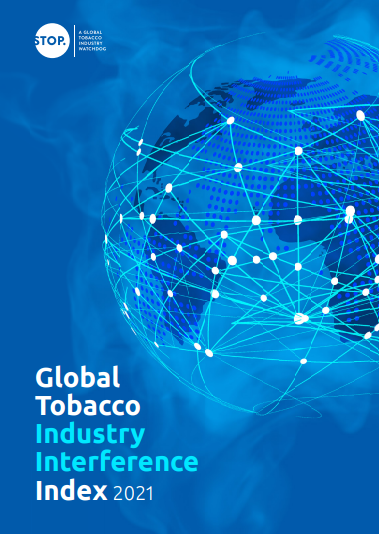 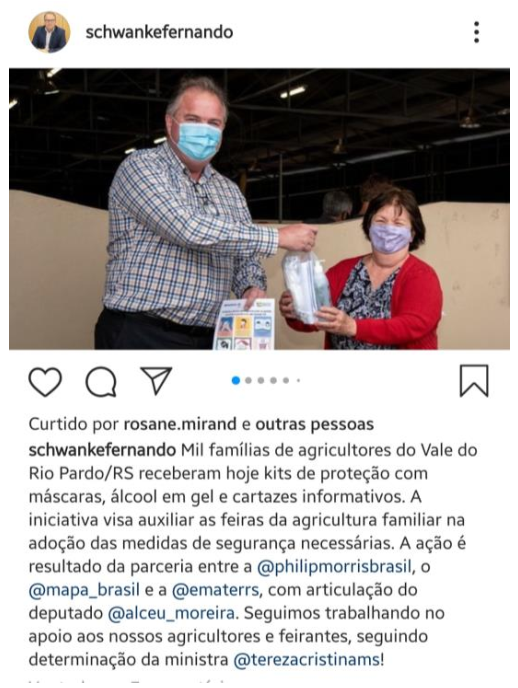 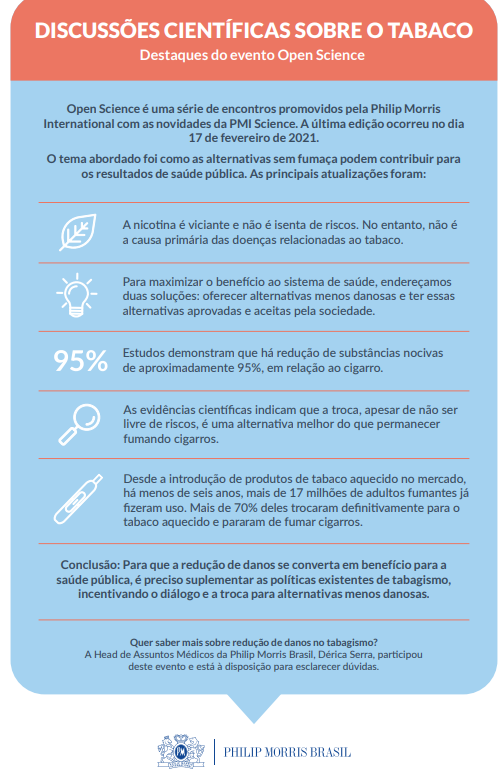 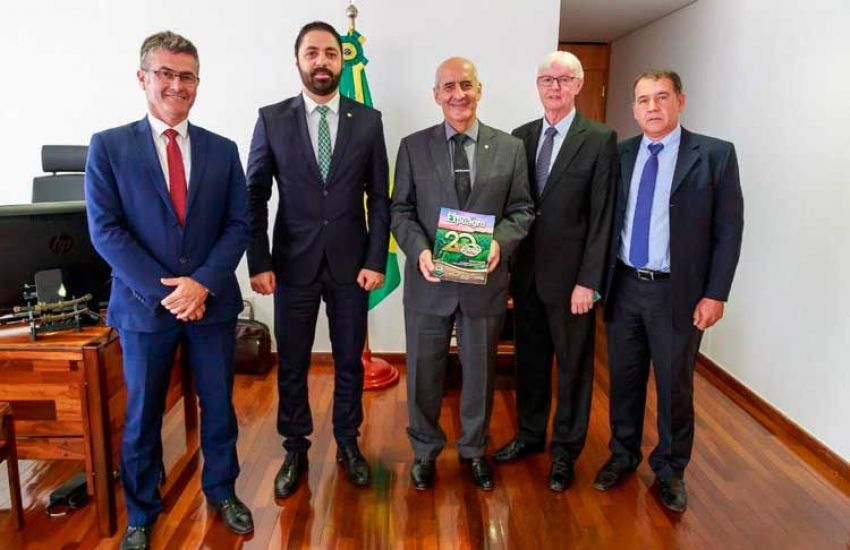 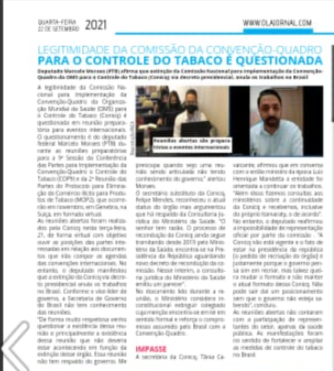 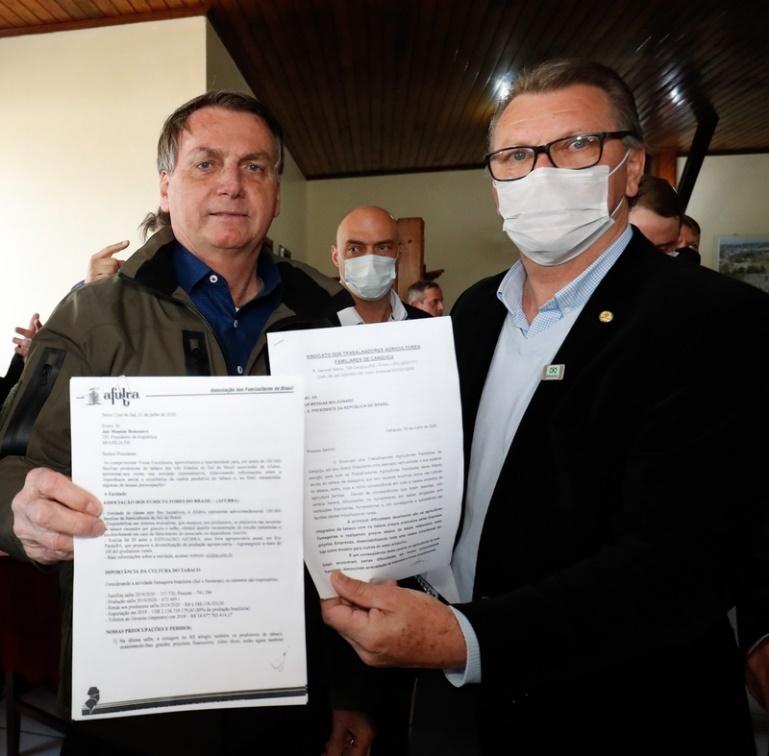 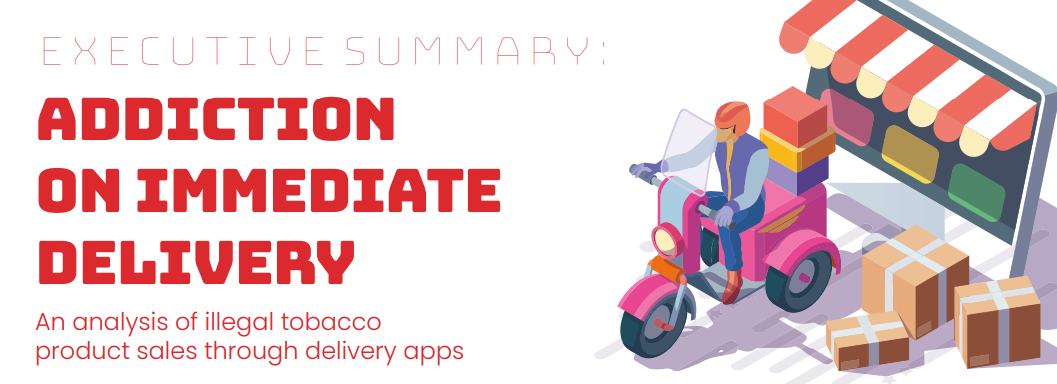 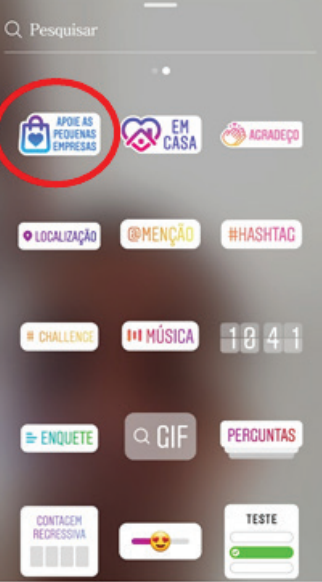 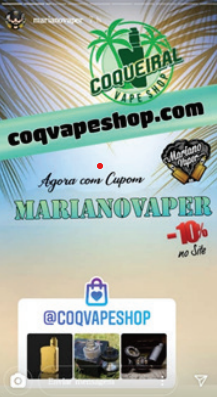 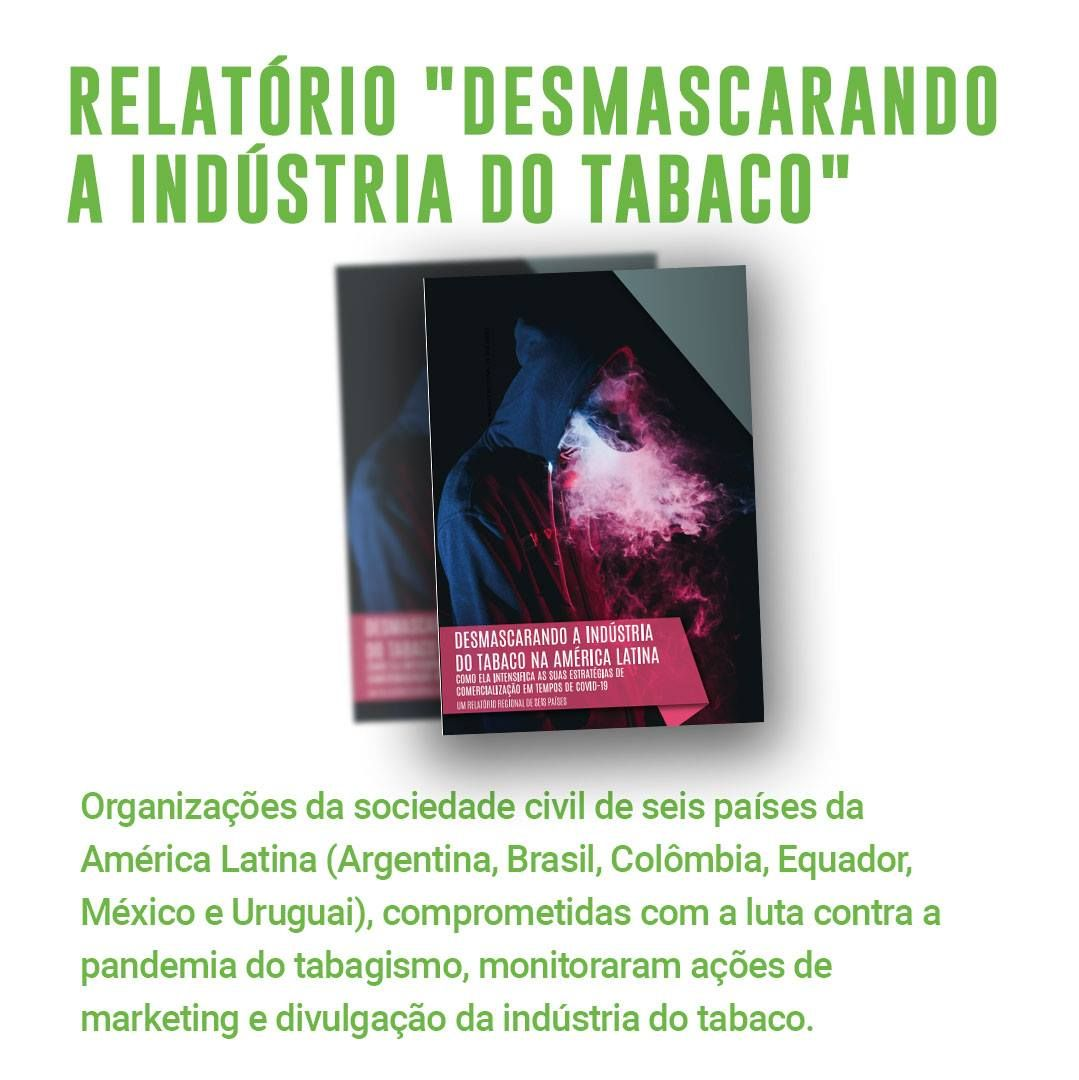 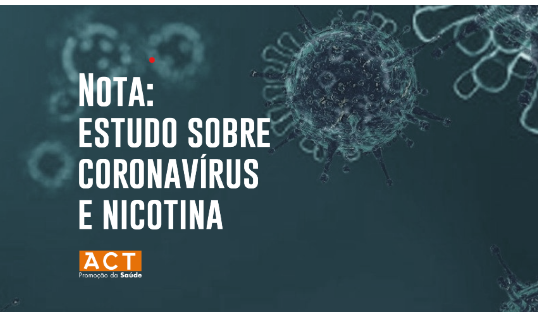 Pinho MCM, Riva MPR, Souza L, Andreis M, A Promoção de Novos Produtos de Tabaco nas Redes Sociais à Luz da Pandemia (Promoting New Tobacco Products in Social Media in Pandemic Times), Revista Brasileira de Cancerologia 2020; 66(TemaAtual):e-1108
doi: https://doi.org/10.32635/2176-9745.RBC.2020v66nTemaAtual.1108
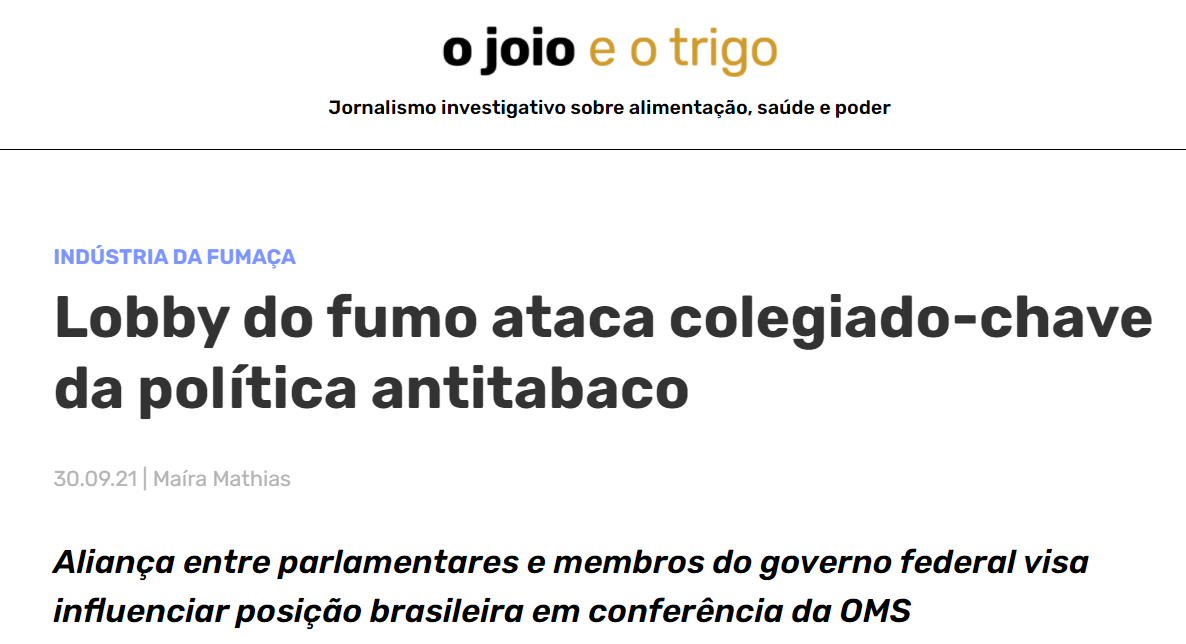 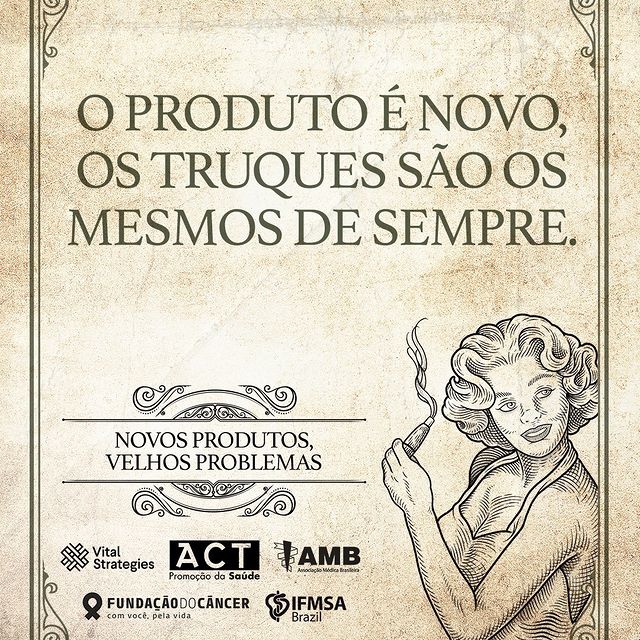 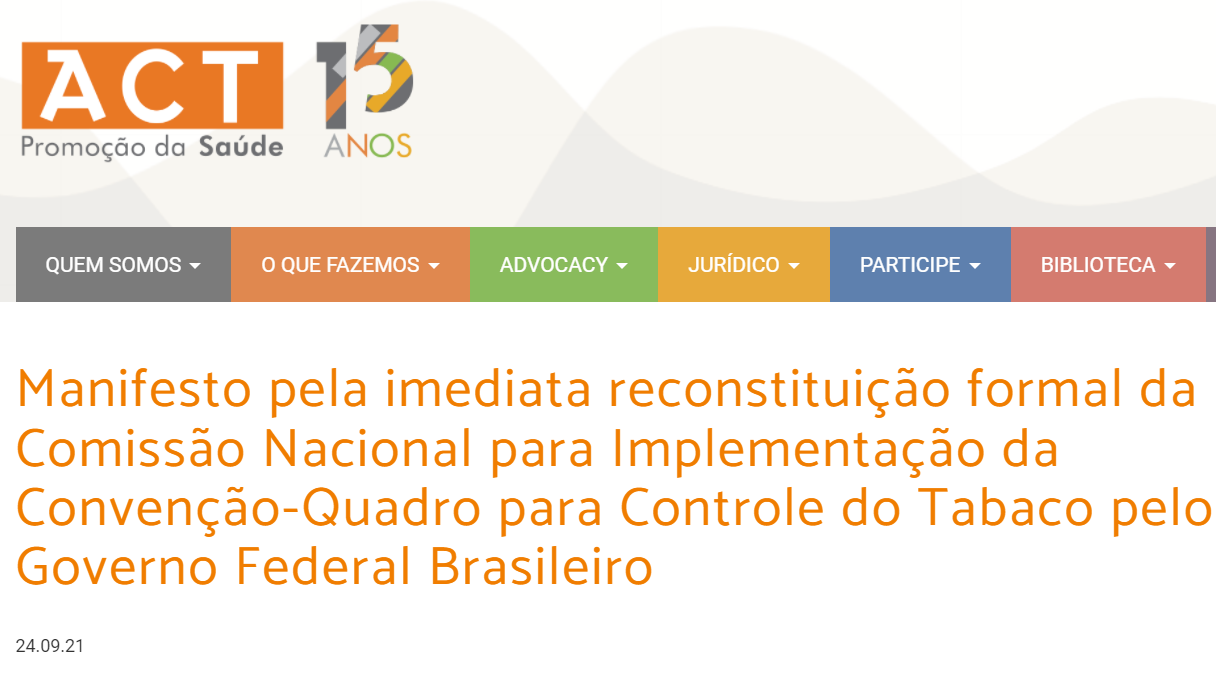 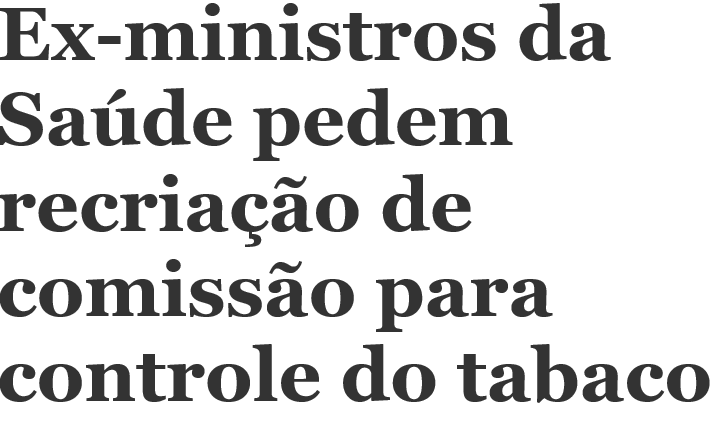 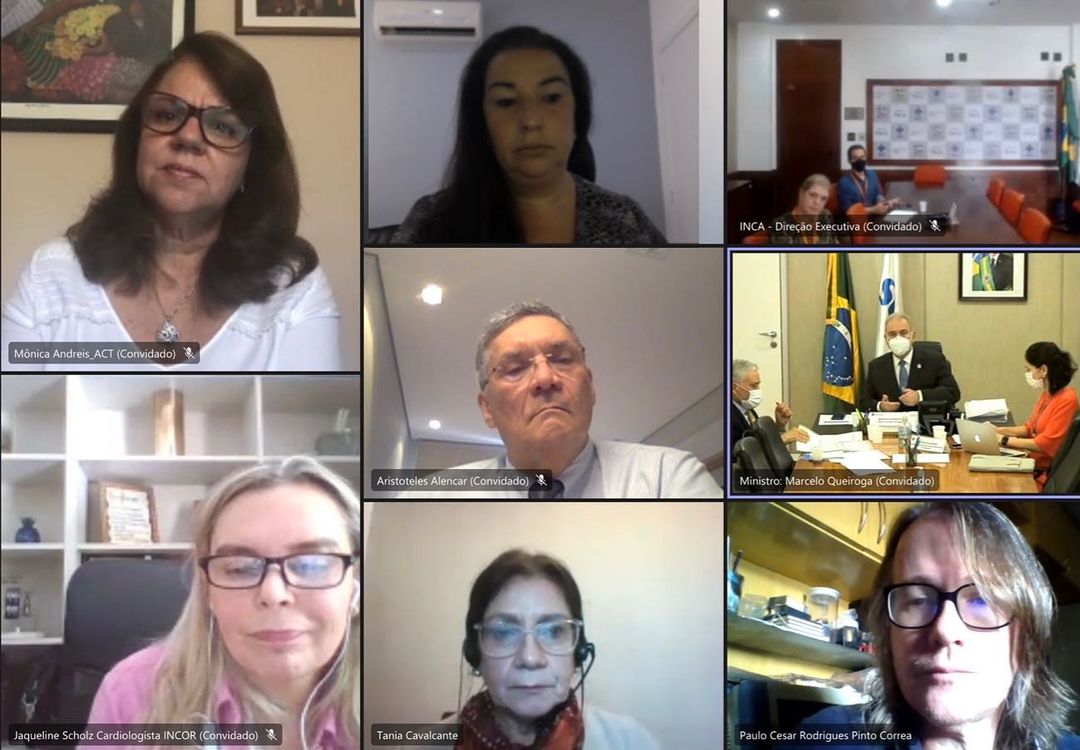